Փորձություններ Հեղինակ՝ Դեյվիդ Բեթթի
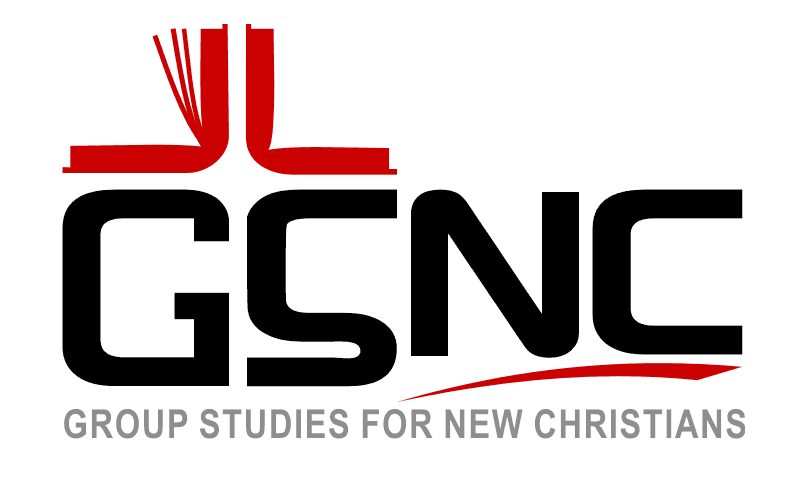 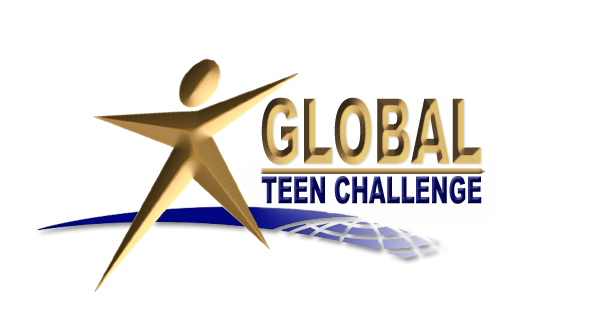 Click to add text
iteenchallenge.org   2/2013
Փորձություններ 5-րդ խմբագրում	Հեղինակ՝ Դեյվիդ Բեթթի
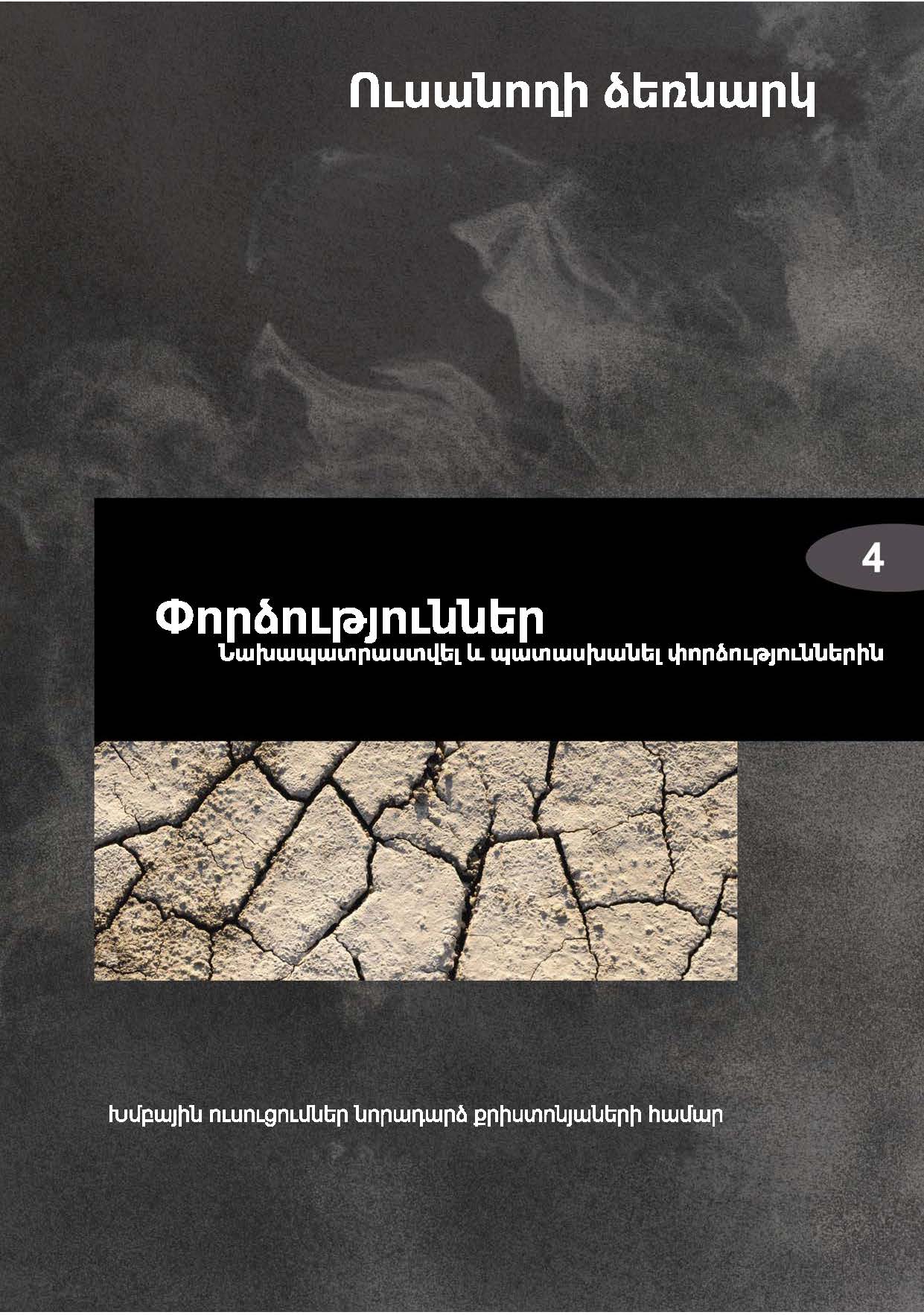 Այս PowerPoint- ը նախագծված է
«Նոր քրիստոնյաների դասընթացի» խմբի 
ուսումնասիրությունների համար, 
Փորձություններ, Հեղինակ՝ Դեյվիդ Բեթթի.
Ներկայացված այլ նյութեր ներառում են `:
Ուսուցչի ձեռնարկ
Ուսանողի ձեռնարկ
Ուսումնական ուղեցույց
Քննություն
Դասընթացի վկայական
Այս նյութերի վերաբերյալ տեղեկությունների համար տես iteenchallenge.org
iteenchallenge.org   2/2013
Փորձություններ
Կրկնողություն :   Տարբերակները հիշեցնում են    Պետք է արվի :
1. 1 Կորնթացիներ 10:13				Դաս 2
2. Հակոբոս 4:7-8					Դաս 3 
3. Ճնշումներն հաղթահարելու քայլերը		   	Դաս 4
Ուսումնասիրության ուղեցույցը:
 ծրագիր#    Պետք է անել նախապես կամ ընթացքում:
	1		 Դաս 1
	2		 Դաս 1
	3		 Դաս 2
	4		 Դաս 2
	5		 Դաս 3
	6		 Դաս 3
	7		 Դաս 4 
	8		 Դաս 4		 	Քննություն: Դաս 5
iteenchallenge.org   2/2013
Փորձությունը նորադարձ քրիստոնյաների կյանքում
գլուխ 1
iteenchallenge.org   2/2013
Հիմնական աստվածաշնչյան
ճշմարտությունը:
Ես պետք է բացահայտեմ իմ կյանքում
կարիքները, որ Սատանան գայթակղեցնում է ինձ՝ հանդիպեցնելով իր ճանապարհին. Հիմնական հատվածը : Փիլիպպեցիս 4:19 
	“Բայց իմ Աստվածը ձեր բոլոր կարիքները պիտի հոգա Փառքի մեջ։”
iteenchallenge.org   2/2013
Ա.  Ինչ է փորձությունը?
Երբ Սատանան փորձում է կոտրել Աստծո օրենքները` ձեր կյանքում կարիքը կամ ցանկությունը լրացնելու համար:
iteenchallenge.org   2/2013
Ա.  Ինչ է փորձությունը?
Սատանան կփորձի ձեզ խաբել, մտածելով, որ ձեր խնդիրները կավարտվեն, եթե բավարարեք հնարավորինս ամենահեշտ եւ ամենաարագ ճանապարհով:
Աստված չի քննում քրիստոնյաներին մեղք գործելու համար:
iteenchallenge.org   2/2013
Բ.  Ինչպես է փորձությունը հասունանում քրիստոնյաների կյանքում?
Գայթակղության մարտադաշտը միտքն է:
Դաժանությունները սկսվում են որպես մտքեր:
Ձեր վերաբերմունքը կազդի փորձության հանդեպ ձեր արձագանքի վրա:
iteenchallenge.org   2/2013
Բ. Ինչպես է փորձությունը հասունանում քրիստոնյաների կյանքում?
Ավելի առավել է քրիստոնեական կյանքը, քան Սատանայի դեմ պայքարելը:
Կենտրոնացրեք ձեր ուշադրությունը քրիստոնեական կյանքի վրա եւ հետեւեք Հիսուս Քրիստոսի օրինակին:
iteenchallenge.org   2/2013
Բ. Ինչպես է փորձությունը հասունանում քրիստոնյաների կյանքում?
Դուք կարող եք ակնկալել փորձություններ ձեր կյանքի մնացած մասը ... սակայն կարող եք հաջողությամբ հաղթահարել փորձությունը:
iteenchallenge.org   2/2013
Գ.  Սատանան դա արեց?
Ոչ Աստված, ոչ էլ Սատանան որոշում չեն կայացնելու ձեր փոխարեն:
Ի վերջո, ընտրությունը ձերն է:
Աստծո տարբերակները անշահախնդիր եւ հատուցող են:
iteenchallenge.org   2/2013
Գ. Արդյեք սատանան ստիպելու է ձեզ անել դա?
Սատանան փորձելու է իր տարբերակներով գրավել ձեզ ... բայց նա պատմում է ճշմարտության միայն կեսը:
Սատանան երբեք չի զգուշացնում ձեզ մեղքի վնասակար հետեւանքների մասին:
iteenchallenge.org   2/2013
Մարդկանց հիմնական կարիքները
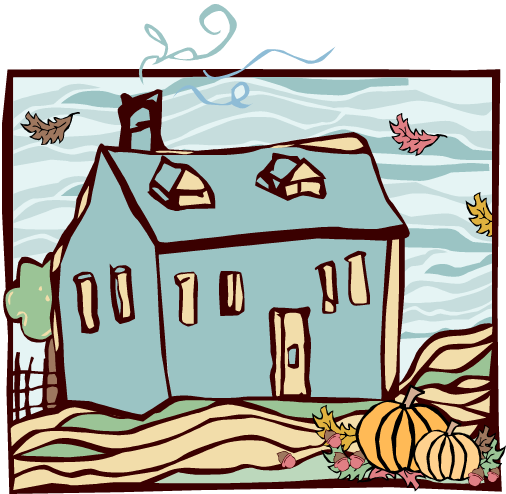 Ֆիզիկական կարիքներ:
Անվտանգության կարիքներ:
Սոցիալական կարիքներ:
Ինքնագնահատման կարիքներ:
Նվաճման կարիքներ:
Հոգեւոր կարիքներ:.
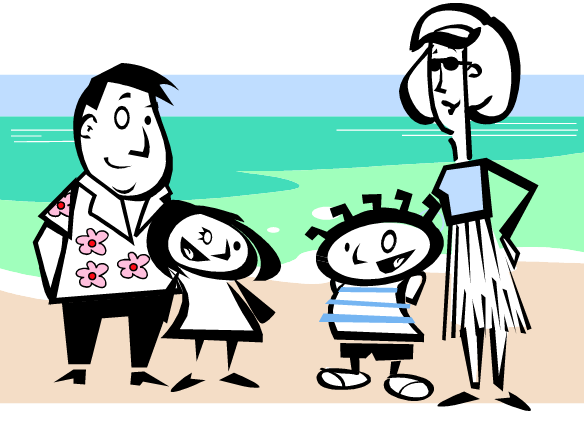 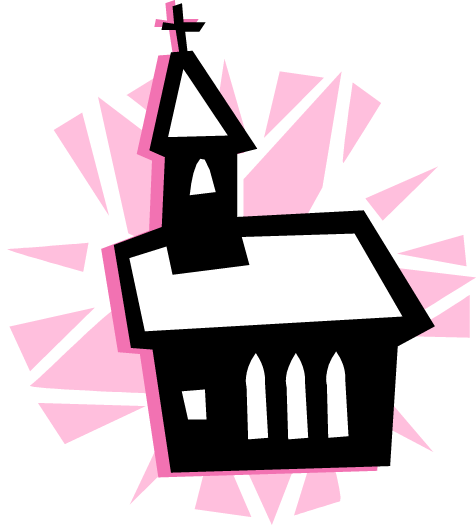 iteenchallenge.org   2/2013
Դ.  Ինչպես են կարիքները հարմարվում փորձությունների հետ ձեր կյանքում
Սատանան կփորձի ձեզ մի վայրում, որտեղ դուք կարիք ունեք, որը շուտ չի լրացվի:
Սատանան կոգտագործի ձեր ցանկությունը եւ կփորձի ձեզ հավատացնել, որ դա իրական կարիք է:
iteenchallenge.org   2/2013
Կարիքները եւ ցանկությունները
Անհրաժեշտ է — Ինչ-որ բան պետք է ունենանք, որպեսզի կյանքը լիարժեք պահպանենք:
Բառարանի սահմանումը
անհրաժեշտ է - Գոյական. 
Մի պայման կամ իրավիճակ, որը պահանջվում կամ պահանջում է: Ջրի կարիք ունեցող մշակաբույսեր; Սիրո կարիք:
Ինչ-որ բան պահանջում է կամ ուզում է; Անհրաժեշտ է
Անհրաժեշտություն; Պարտականություն: Անհրաժեշտություն չկա:
Աղքատության կամ դժբախտության պայման: Ընտանիքը խիստ կարիք ունի:
iteenchallenge.org   2/2013
Ե.  Ինչպես են ցանկությունները հարմարվում գայթակղությունների հետ?
Մեր ցանկություններից մի քանիսը սերտորեն կապված են մեր կարիքների հետ:
Սատանան ամեն ինչ անելու է իր ուժով, որպեսզի ձեզ սխալ ցանկությունների ստրուկ դարձնի :
iteenchallenge.org   2/2013
Կարիքները եւ ցանկությունները
Ցանկություն – Ինչ որ ուզում ենք ունենալ, բայց պարտադիր չէ, որ ունենանք:
Բառարանի սահմանումը
Ցանկություն    Փափագել, կամենալ, ուզենալ: 
Ցանկություն արտահայտելու համար, Խնդրանքը:  Գոյական.
Ցանկություն կամ կամք:
Խնդրանք կամ միջնորդություն:
Ուրախության օբյեկտ: Իմ ամենամեծ ցանկությունն է վերադառնալ տուն:
Սեռական ախորժակը; Կրքոտություն:
iteenchallenge.org   2/2013
Անձնական Կիրառություն  Ուսումնասիրության ուղեցույց  ծրագիր 2
Իմացեք, թե ինչպես բացահայտել ձեր գայթակղությունները
Իմացեք, թե ինչպես բացահայտել այն, ինչ Սատանան փորձում է ձեզ հանդիպեցնել ձեր կյանքում ... անհրաժեշտություն թ՞ե ցանկություն:
iteenchallenge.org   2/2013
Փորձությունները հաղթահարելու ընթացքը
Գլուխ 2
iteenchallenge.org   2/2013
Հիմնական աստվածաշնչյան
ճշմարտությունը:
Ես պետք է անգիր իմանամ եւ օգտագործեմ
աստվածաշնչյան օրինակը այդպես
արձագանքելով գայթակղությանը:


Հիմնական հատվածը : 
Ephesians 6:13
“Դրա համար սպառազինվեք Աստծո ամբողջ սպառազինությամբ, որպեսզի չար օրում կարողանաք դիմադրել, և այս ամենը կատարելուց հետո, կանգնել:”
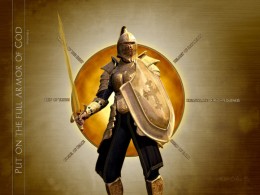 iteenchallenge.org   2/2013
Ա. Որտե՞ղ ես դու կանգնած?
Ժամանակն է դադարեցնել «նստել պարիսպ վրա» եւ ամուր որոշումներ կայացնել:

Եթե ​​ցանկանում եք հաջողությամբ անցնել գալիք գայթակղությունը, դուք պետք է լիովին հավատարիմ հետևեք Աստծո ճանապարհին:
iteenchallenge.org   2/2013
Բ. Արդյո՞ք դա փորձություն էր:
Սատանան չի հայտարարի, «սա գայթակղություն է»:
Սատանան ասում է. «Ուզում ե՞ք կամ ինչ-որ բան պե՞տք է: Ահա հեշտ ճանապարհ այն ստանալու համար »:
iteenchallenge.org   2/2013
Բ. Արդյո՞ք դա փորձություն էր:
Աստված խոստացել է խոսել ձեր խղճի միջոցով եւ պատմել ձեզ թե երբ է Սատանան փորձում ձեզ, որպեսզի մեղք գործեք:
iteenchallenge.org   2/2013
Ինքներդ ձեզ հարց տվեք...
Եթե ես սա անեմ, արդյոք կխախտե՞մ  Աստծո օրենքներից որևէ մեկը:
Եթե ես սա անեմ, դա կօգնի՞ ինձ արդյոք ավելի մոտենալ Աստծուն:
iteenchallenge.org   2/2013
Գ. Որո՞նք են փորձությունները հաղթահարելու քայլերը?
Գիտակցի՛ր, որ փորձության մեջ ես:
Ասա՛ «ո՛չ» փորձությանը:
Սկսի՛ր խոսել Աստծո հետ:
Հարցրո՛ւ ինքդ քեզ. «Ի՞նչ կարիք է սատանան փորձում ինձ մղել, որ բավարարեմ»:
Փնտրի՛ր այդ փորձությունից դուրս գալու Աստծո ասած կերպը:
Նպատակնե՛ր դիր, որոնք քեզ կօգնեն բավարարել քո կարիքներն Աստծո ասած
       կերպով:
iteenchallenge.org   2/2013
Անձնական կիրառության համար…
Անգիր արա այն վեց քայլերը փորձությունը հաղթահարելու համար:
Սկսեք դրանք գործածել ձեր ամենօրյա կյանքում:
Կազմեք գայթակղությունների ցանկը, որոնք ամեն օր հանդիպում են ձեզ, դա կոգնի իրազեկված լինել ձեր փորձությունների մասին:
iteenchallenge.org   2/2013
Ինչպես նախապատրաստվելփորձություններին
Գլուխ 3
iteenchallenge.org   2/2013
Հիմնական աստվածաշնչյան ճշմարտությունը:
Որպես քրիստոնյա՝ ես կարիք ունեմ 
պատրաստվելու, որպեսզի հաղթահարեմ 
ցանկացած փորձություն:
Հիմնական հատվածը: Ա Կորնթացիների 10:13 
«Դուք ոչ մի այլ փորձության չեք ենթարկվել, 
բացի դրանից, ինչ հատուկ է մարդուն. Բայց 
Աստված հավատարիմ է եւ չի թողնի ձեզ, որ 
Ձեր կարողությունից ավելի փորձվեք, այլ 
փորձության հետ կտա նաեւ ազատվելու
միջոց, որ կարողանաք այն կրել»:
iteenchallenge.org   2/2013
Ա. Մոտեցի՛ր Աստծուն:
Կարդացեք Աստվածաշունչը եւ աղոթեք, եթե ցանկանում ես պատրաստ լինել ցանկացած գայթակղությանը, որը Սատանան կարող է ձեր առջեւ դնել:
Սովորի Հիսուսի՝ գայթակղությունը հաղթահարելու կերպը:
iteenchallenge.org   2/2013
Բ. Բավարարի՛ր քո կարիքներն Աստծո ասած կերպով:
Բացահայտի՛ր քո հիմնական փորձությունները:
Բացահայտի՛ր կարիքը, որը սատանան փորձում է քեզ մղել՝ բավարարելու համար:
Հայտնաբերի՛ր քո կարիքները բավարարելու Աստծո ասած կերպը:
Որոշո՛ւմ կայացրու քո կարիքներն Աստծո ասած ձեւով բավարարելու համար:
iteenchallenge.org   2/2013
Գ. Թո՛ւյլ տուր Աստծուն՝ որոշել, թե որ ցանկություններն են ճիշտ:
Իմացի՛ր՝ ինչ է ուզում Աստված:
Ազատագրվի՛ր հին, մեղսալից ցանկություններից:
Աստվածաշնչյան արժեքնե՛ր կիրառիր քո
ցանկությունները գնահատելու համար:
iteenchallenge.org   2/2013
Դ. Որոշ փորձություններ կարող են կանխարգելվել:
Խուսափի՛ր այն բաներից, որոնք դու գիտես, որ մեղք են:
Կարգավորի՛ր քո մտավոր կյանքը:
Արագ հնազանդվի՛ր Աստծուն, երբ Նա խոսում է քեզ հետ:
Ժամանա՛կ անցկացրու քրիստոնյաների հետ:
iteenchallenge.org   2/2013
Դ. Որոշ փորձություններ կարող են կանխարգելվել:
Հաստատո՛ւն եղիր փորձություններին դիմակայելու մեջ:
Համոզվա՛ծ եղիր, որ Աստված քո կյանքի իրական առաջնորդն է:
iteenchallenge.org   2/2013
Ե. Իմացի՛ր սատանայի  ռազմավարությունը:
Նա կարող է քողարկել իրեն հոգեւոր տեսք ունենալու համար
Նա կարող է հետ քաշվել եւ սպասել այլ հնարավորության:
iteenchallenge.org   2/2013
Պատրաստվել փորձությանըՔննարկել ծրագիր 8
Որոշեք, արդյոք այս նախագիծը 
Օգնեց ձեզ նախապատրաստվել այս 
փորձությանը: Ձեր կյանքի ինչպիսի 
ոլորտներն են լրացուցիչ 
նախապատրաստություն
պահանջում ձեր փորձության 
հաղթահարման համար:
iteenchallenge.org   2/2013
Հասկանալ Աստծո տեսակետըձախողման եւ վերականգնման հարցում
Գլուխ 4
iteenchallenge.org   2/2013
Հիմնական աստվածաշնչյան ճշմարտությունը:
Ես կարիք ունեմ սովորելու իմ ձախողումներին
այնպես պատասխանել, որ դա ինձ օգնի ավելի մոտենալ Աստծուն:
Հիմնական հատվածը: Եբրայեցիների 4:15-16
«Որովհետեւ ոչ թե այնպիսի մի Քահանայապետ 
ունենք, որ չկարողանա մեր տկարություններին 
կարեկից լինել, այլ այնպիսին, որ ամեն կետում
փորձվեց մեզ նման, սակայն՝ առանց մեղքի: 
Ուրեմն, համարձակությամբ մոտենանք շնորհաց 
աթոռին, որպեսզի ողորմություն ընդունենք եւ 
Շնորհ գտնենք՝ կարիքի ժամանակ մեզ օգնելու»:
iteenchallenge.org   2/2013
Ա. Ի՞նչ է լինում, երբ զիջում ես փորձությանը:
Դու մեղք ես գործում: 
Դու վնասում ես քեզ եւ մյուսներին: 
Դու քո կարիքը կբավարարես ժամանակավոր, սակայն ոչ երբեք մշտական: 
Սատանայի ասած ձևին հետեւելը ավելացնում է կարիքը եւ խորացնում է ցանկությունը:
iteenchallenge.org   2/2013
Ա. Ի՞նչ է լինում, երբ զիջում ես փորձությանը:
Մեկ անգամ զիջելը քեզ կտանի ավելի մեծ հուսահատության:
Մեկ անգամ զիջելը հեշտացնում է հաջորդ զիջելը:
Մեկ փորձությանը զիջելը քեզ ավելի մեծ փորձությունների կտանի:
Քո անկումը կարող է հեշտացնել մյուսների ընկնելը նույն մեղքի մեջ:
iteenchallenge.org   2/2013
Ա. Ի՞նչ է լինում, երբ զիջում ես փորձությանը:
9    Զիջելը տանում է ինքնաարդարացման: 
10.	Հնարավոր է՝ դու հանցավորության զգացողություն ունենաս:
11. 	Աստված կգա քեզ փնտրելու:
12. 	Քո վերաբերմունքն Աստծո հանդեպ կարող է փոխվել:
iteenchallenge.org   2/2013
Բ. Ինչո՞ւ են մարդիկ զիջում փորձությանը:
Դու չես նախապատրաստվել փորձությանը:
Դու փորձում ես քրիստոնեական կյանք ապրել սեփական ուժերով:
Դու զիջում ես, երբ փորձում ես դա անել Աստծո ասած ձեւով:
Դու խաբվել ես սատանայից:
iteenchallenge.org   2/2013
Բ. Ինչո՞ւ են մարդիկ զիջում փորձությանը:
Դու սատանային ու նրա փորձություններին լուրջ չես վերաբերվում:
Դու, հնարավոր է, մտածես, որ մեղք գործելը նորմալ է, քանի որ Աստված միշտ ներում է:
Դու թույլ ես տալիս քո ցանկություններին դուրս գալ վերահսկողությունից:
Դու անկեղծ ես, սակայն դեռ զիջում ես փորձություններին:
iteenchallenge.org   2/2013
Գ. Ի՞նչ պետք է անես փորձությանը զիջելուց հետո:
Ընդունի՛ր քո ձախողումը:
Իմացի՛ր կարիքը կամ ցանկությունը, որ դու ունես քո կյանքում, եւ ծրագի՛ր կազմիր, թե ինչպես այն բավարարել Աստծո ասած ձեւով:
Գնահատի՛ր քո նվիրվածությունը Քրիստոսին:
Դավանի՛ր զորության վերաբերյալ Աստծո խոստումները:
Մի՛ գնա հանցանքի ճանապարհով:
iteenchallenge.org   2/2013
Անձնական Կիրառություն
Քննեք ձեր ձախողումները:
Փնտրեք սովորելու ուղիներ Ձեր ձախողումներից Որ կարող ես լինել Ավելի լավ պատրաստված Գայթակղություն:
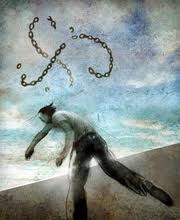 iteenchallenge.org   2/2013
Եզրակացություն…
Այո՛, ժամանակ առ ժամանակ դու կձախողվես՝ ինչպես մյուս բոլոր Քրիստոնյաները: 
Բայց հիշի՛ր՝ զորության եւ իմաստության համար Աստծուն աղաղակել, որպեսզի կարողանաս դեմ կանգնել սատանայի ուղարկած ցանկացած փորձության:
iteenchallenge.org   2/2013
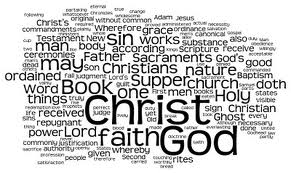 Temptation
Scriptures
iteenchallenge.org   2/2013
James 1:13-14
And remember, no one who wants to do wrong should ever say, “God is tempting me.” God is never tempted to do wrong, and he never tempts anyone else either. 14 Temptation comes from the lure of our own evil desires.
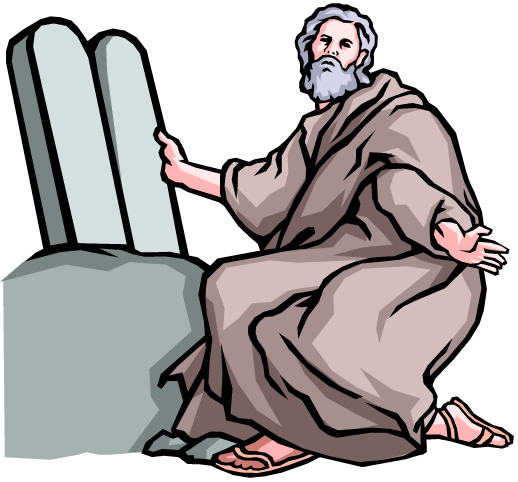 iteenchallenge.org   2/2013
Hebrews 4:14-15
That is why we have a great High Priest who has gone to heaven, Jesus the Son of God. Let us cling to him and never stop trusting him. 15 This High Priest of ours understands our weaknesses, for he faced all of the same temptations we do, yet he did not sin.
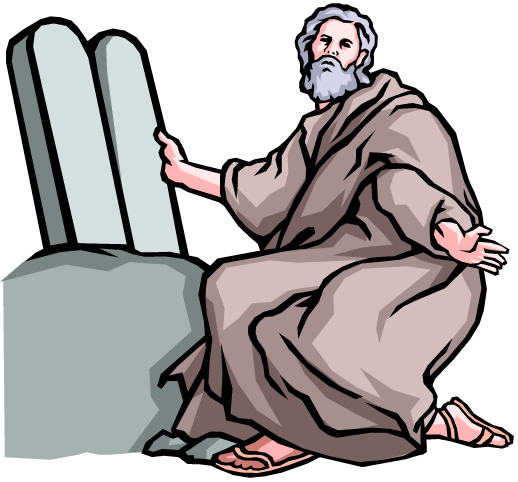 iteenchallenge.org   2/2013
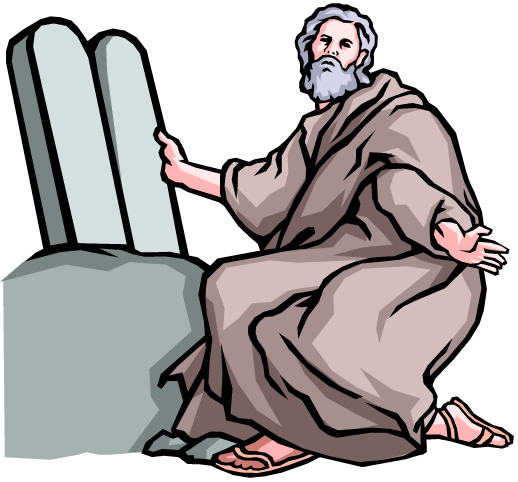 James 4:1-3
What is causing the quarrels and fights among you? Isn’t it the whole army of evil desires at war within you? 2 You want what you don’t have, so you scheme and kill to get it. You are jealous for what others have, and you can’t possess it, so you fight and quarrel to take it away from them. And yet the reason you don’t have what you want is that you don’t ask God for it. 3 And even when you do ask, you don’t get it because your whole motive is wrong—you want only what will give you pleasure.
iteenchallenge.org   2/2013
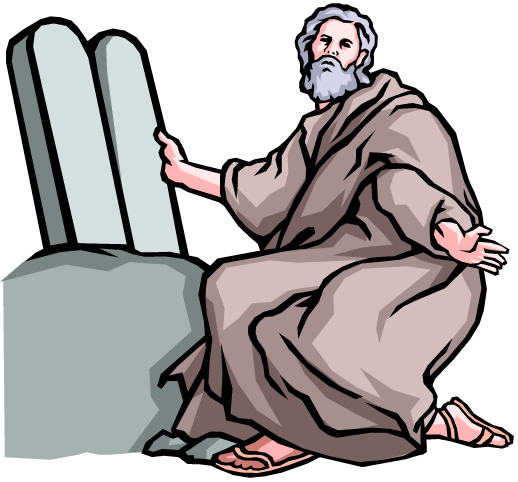 2 Timothy 2:22
Run from anything that stimulates youthful lust. Follow anything that makes you want to do right. Pursue faith and love and peace, and enjoy the companionship of those who call on the Lord with pure hearts.
iteenchallenge.org   2/2013
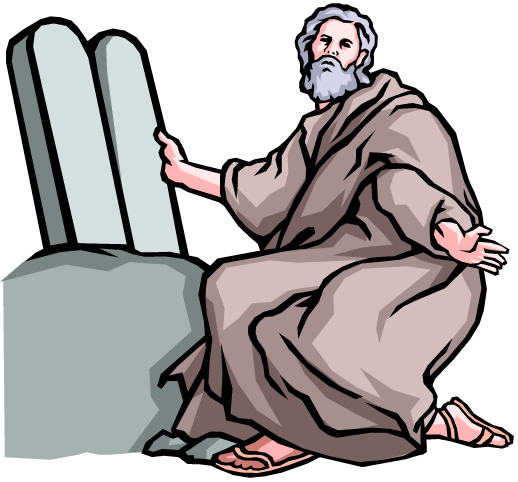 Psalm 37:3-4
Trust in the Lord and do good.
Then you will live safely in the land and prosper.
4	Take delight in the Lord,
and he will give you your heart’s desires.
iteenchallenge.org   2/2013
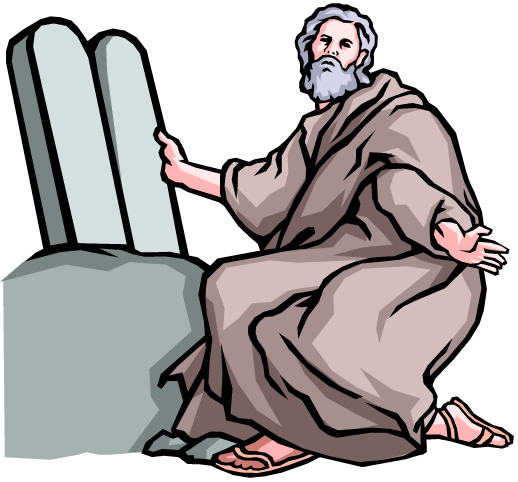 James 4:7-8
So humble yourselves before God. Resist the Devil, and he will flee from you. 8 Draw close to God, and God will draw close to you. Wash your hands, you sinners; purify your hearts, you hypocrites.
iteenchallenge.org   2/2013
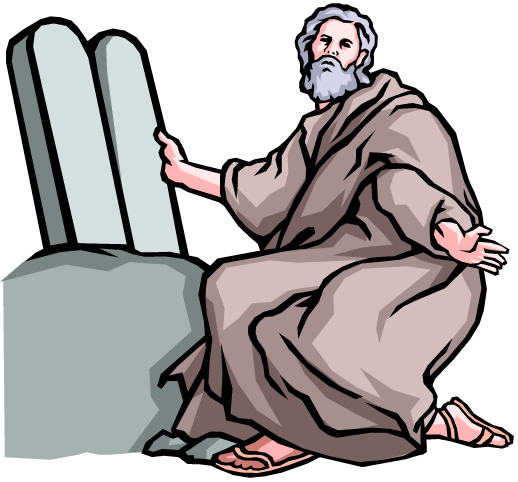 Ephesians 6:10
A final word: Be strong with the Lord’s mighty power. 11 Put on all of God’s armor so that you will be able to stand firm against all strategies and tricks of the Devil.
iteenchallenge.org   2/2013
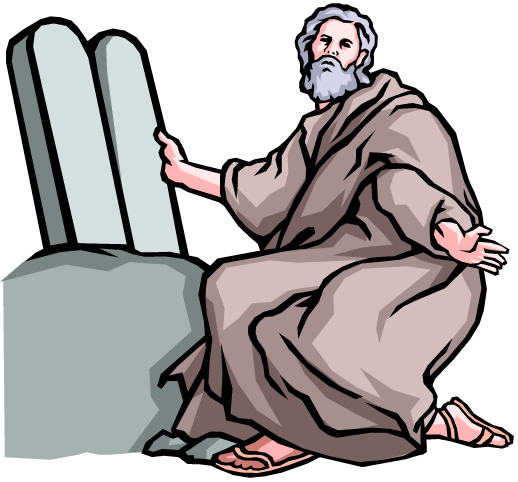 1 Peter 4:1-2
So then, since Christ suffered physical pain, you must arm yourselves with the same attitude he had, and be ready to suffer, too. For if you are willing to suffer for Christ, you have decided to stop sinning. 2 And you won’t spend the rest of your life chasing after evil desires, but you will be anxious to do the will of God.
iteenchallenge.org   2/2013
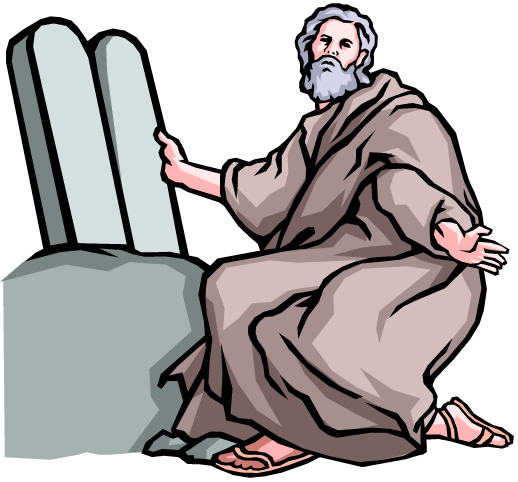 Psalm 1:1-2
Oh, the joys of those
who do not follow the advice of the wicked,
or stand around with sinners,
or join in with scoffers.
2	But they delight in doing everything the Lord wants;
day and night they think about his law.
iteenchallenge.org   2/2013
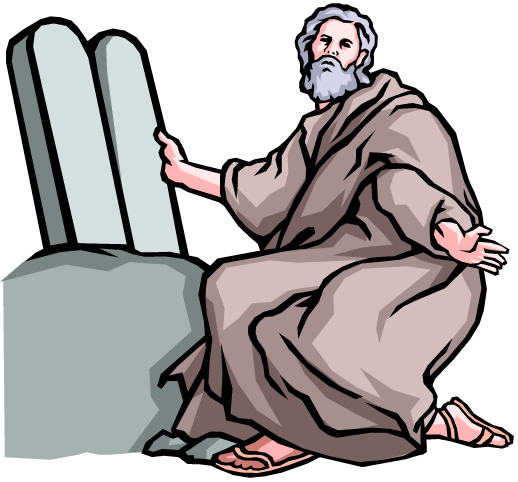 Ephesians 4:21-24
Since you have heard all about him and have learned the truth that is in Jesus, 22 throw off your old evil nature and your former way of life, which is rotten through and through, full of lust and deception. 23 Instead, there must be a spiritual renewal of your thoughts and attitudes. 24 You must display a new nature because you are a new person, created in God’s likeness—righteous, holy, and true.
iteenchallenge.org   2/2013
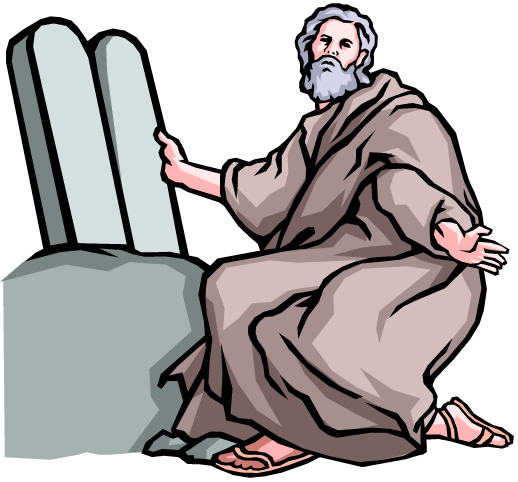 Colossians 3:5
So put to death the sinful, earthly things lurking within you. Have nothing to do with sexual sin, impurity, lust, and shameful desires. Don’t be greedy for the good things of this life, for that is idolatry.
iteenchallenge.org   2/2013
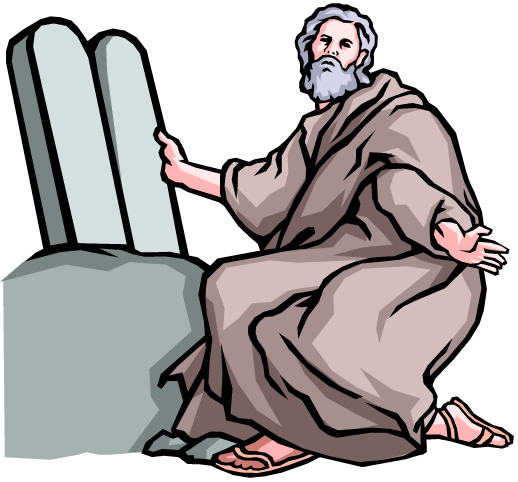 Galatians 5:16
So I advise you to live according to your new life in the Holy Spirit. Then you won’t be doing what your sinful nature craves.
iteenchallenge.org   2/2013
Temptation
This PowerPoint is designed to be used with the Group Studies for New Christians Course Temptation, by Dave Batty. 

This PowerPoint resource was developed by the
Teen Challenge Farm, London, Ontario
Edited by  Global Teen Challenge, 2013
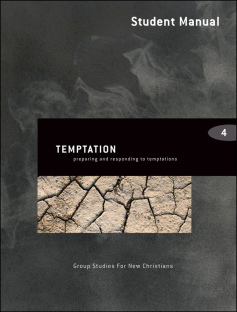 iteenchallenge.org   2/2013